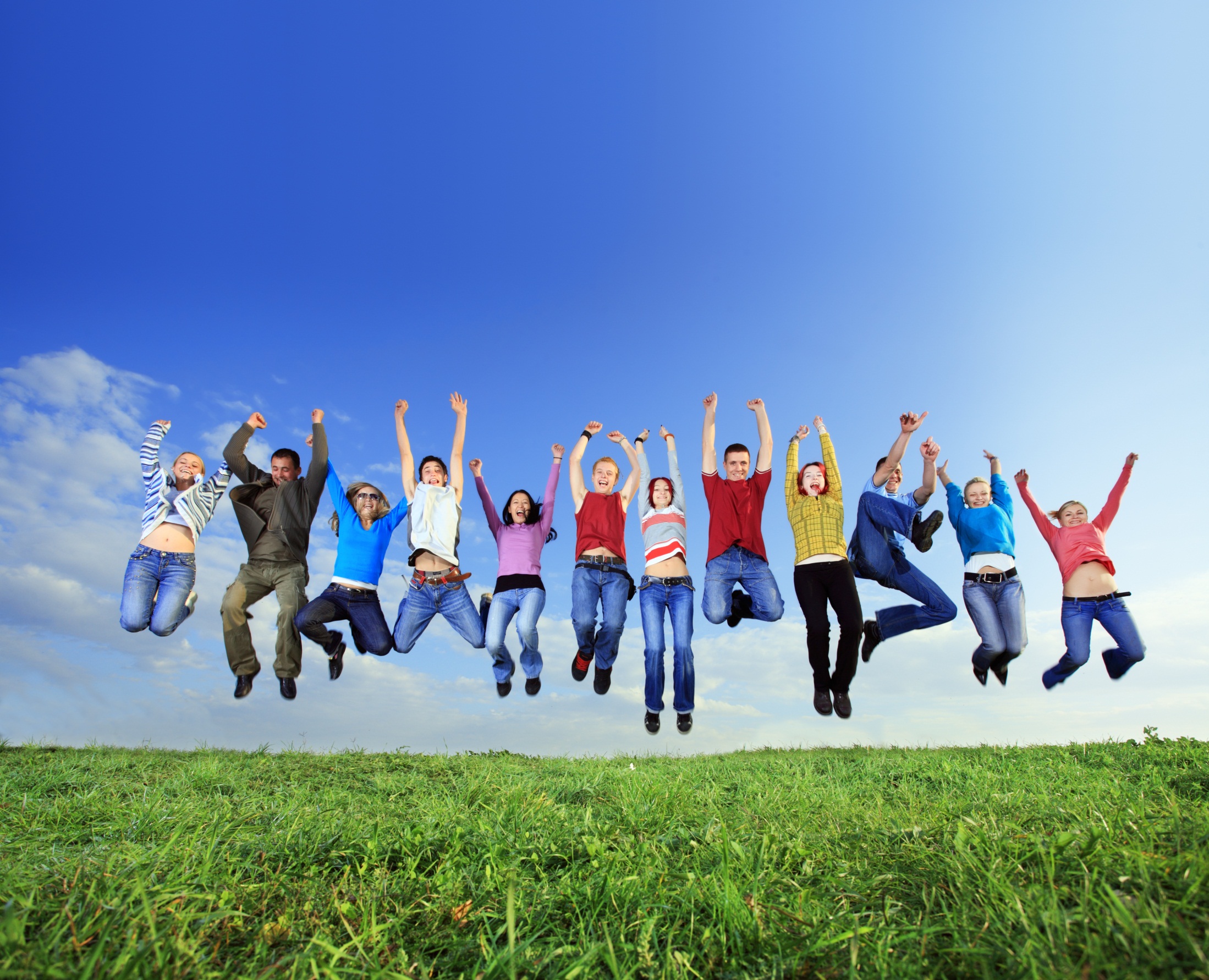 Організація і проведення 
літніх мовних таборів на базі закладів загальної середньої освіти 
Харківської області
Покроєва Любов Денисівна, ректор 
КВНЗ «Харківська академія неперервної освіти», 
кандидат педагогічних наук,  доцент, 
заслужений працівник  освіти України
Завдання мовного табору ─ підвищення мотивації до вивчення іноземної мови

Акцент ─ практична частина, знання, які можна застосовувати в різних ситуаціях


Розширення світогляду учнів
Увага!
Вивчення іноземних мов 
у літніх мовних таборах 
не повинно перетворюватися
на продовження
навчального процесу
Серед методів навчально-виховної діяльності літніх мовних таборів мають домінувати продуктивні, активно-творчі, які передбачають самостійну й творчу діяльність школярів і мають на меті датине лише певні знання, а й досвідїх самостійного здобування, використання у практичній діяльності, житті.
Літні мовні табори - 2018
Влітку 2018 року планується організувати літні мовні табори на базі 429 закладів (у 2017 – 426; 
у 2016 – 377; 
у 2015 – 141)
Літні мовні табори - 2018
Найбільшу кількість літніх мовних таборів заплановано в Балаклійському, Дергачівському, Красноградському, Сахновщинському, Харківському районах області, м. Ізюмі, м. Куп’янську, м. Люботині, м. Чугуєві, Київському, Московському, Слобідському та Шевченківському районах м. Харкова
Проект «GoCamp»
Табори GoCamp ініціювали ГО GoGlobal спільно з Міністерством освіти і науки в Україні.
GoCamp — це новий формат пришкільних мовних таборів з поглибленим вивченням англійської (або іншої іноземної за домовленістю) мови із залученням іноземного волонтера.
Мета GoCamp – виховати нове покоління всебічно розвиненої та освіченої молоді, яка готова до життя в ХХІ столітті, вільно володіє іноземними мовами та відкрита до пізнання інших культур і досвіду.
Проект «GoCamp 2018»
33 заклади загальної середньої освіти стали переможцями проекту «GoCamp 2018», серед них 6 закладів м. Харкова, 27 – Харківської області
При організації літніх мовних таборів у 2018 році звернути увагу на:
Якість мовної роботи в таборах;
забезпечення необхідними ресурсами, інвентарем і матеріалами, що включають: папір А-4, ватман, кольоровий папір, фломастери, фарби, пензлі тощо;
залучення волонтерів – носіїв мови, студентів і старшокласників, які вільно володіють іноземними мовами, мають досягнення у відповідних мовних змаганнях;
творчий підхід учителів іноземних мов до змісту навчання та організації дозвілля учнів у таборах;
висвітлення інформації про хід роботи таборів на сайтах закладів загальної середньої освіти, місцевих органів управління освітою.